POKUS – VYTVOŘ SVOU VLASTNÍ DUHU
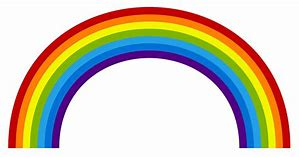 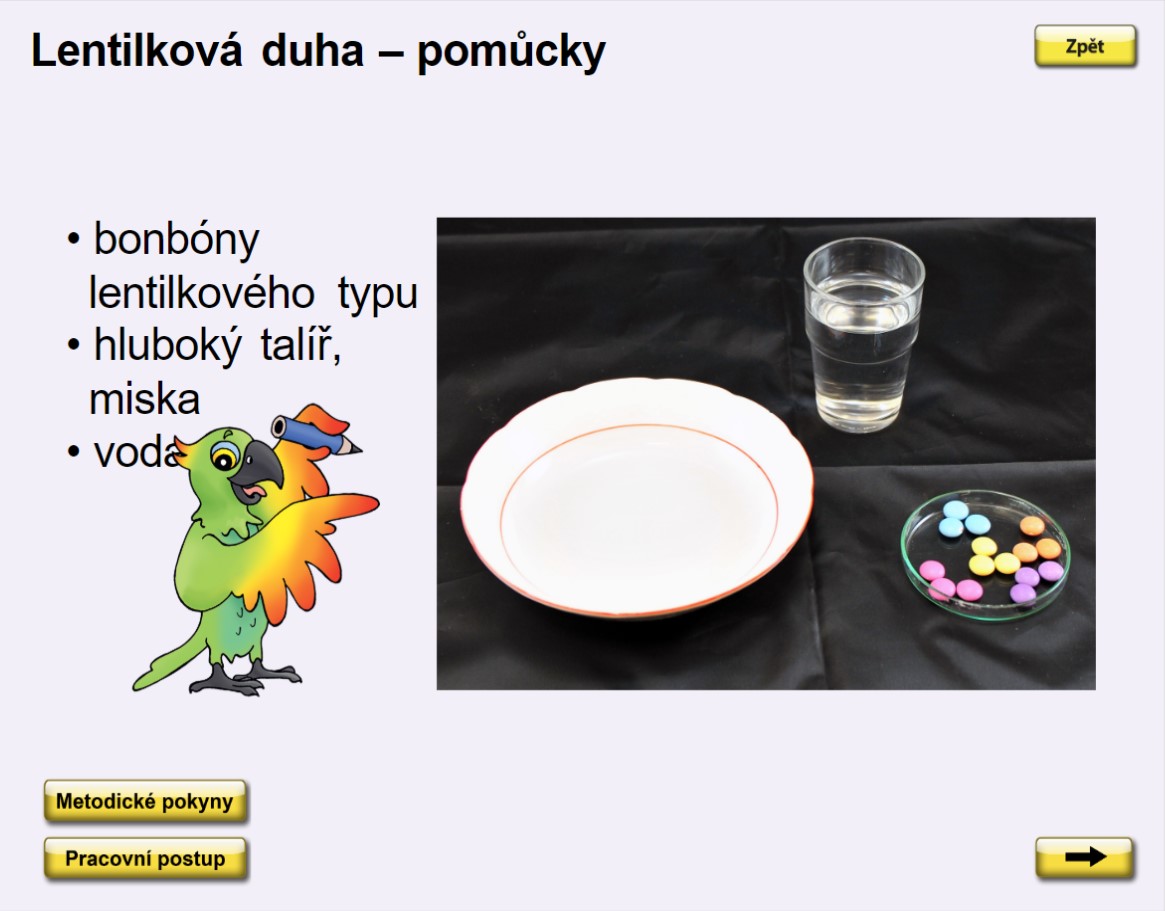 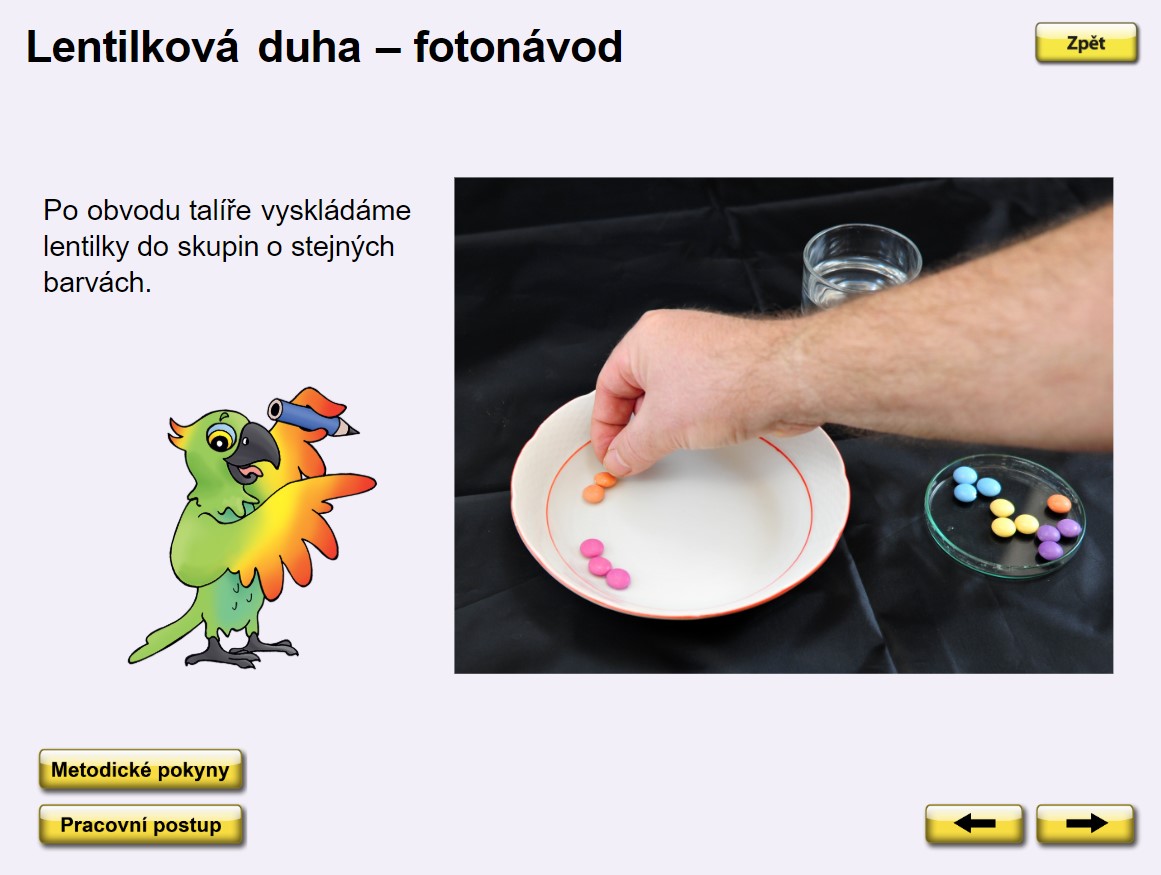 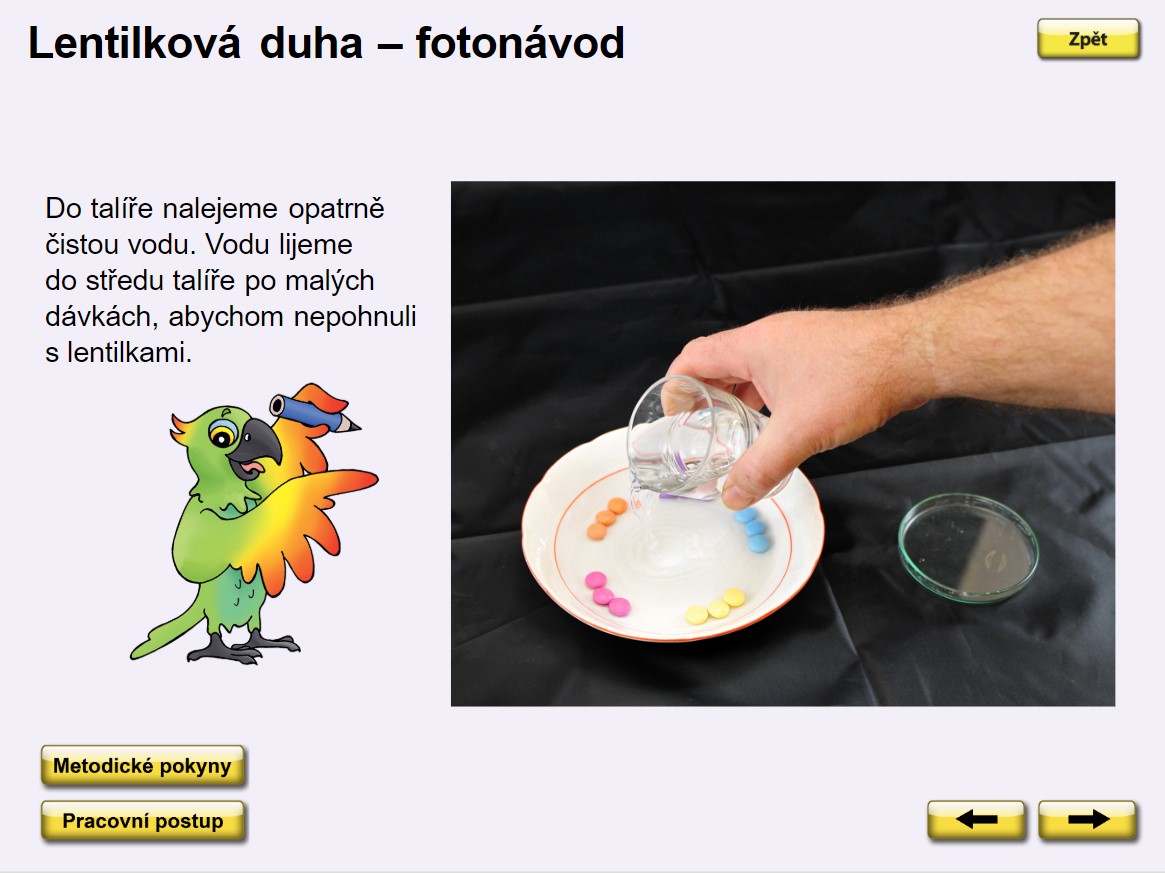 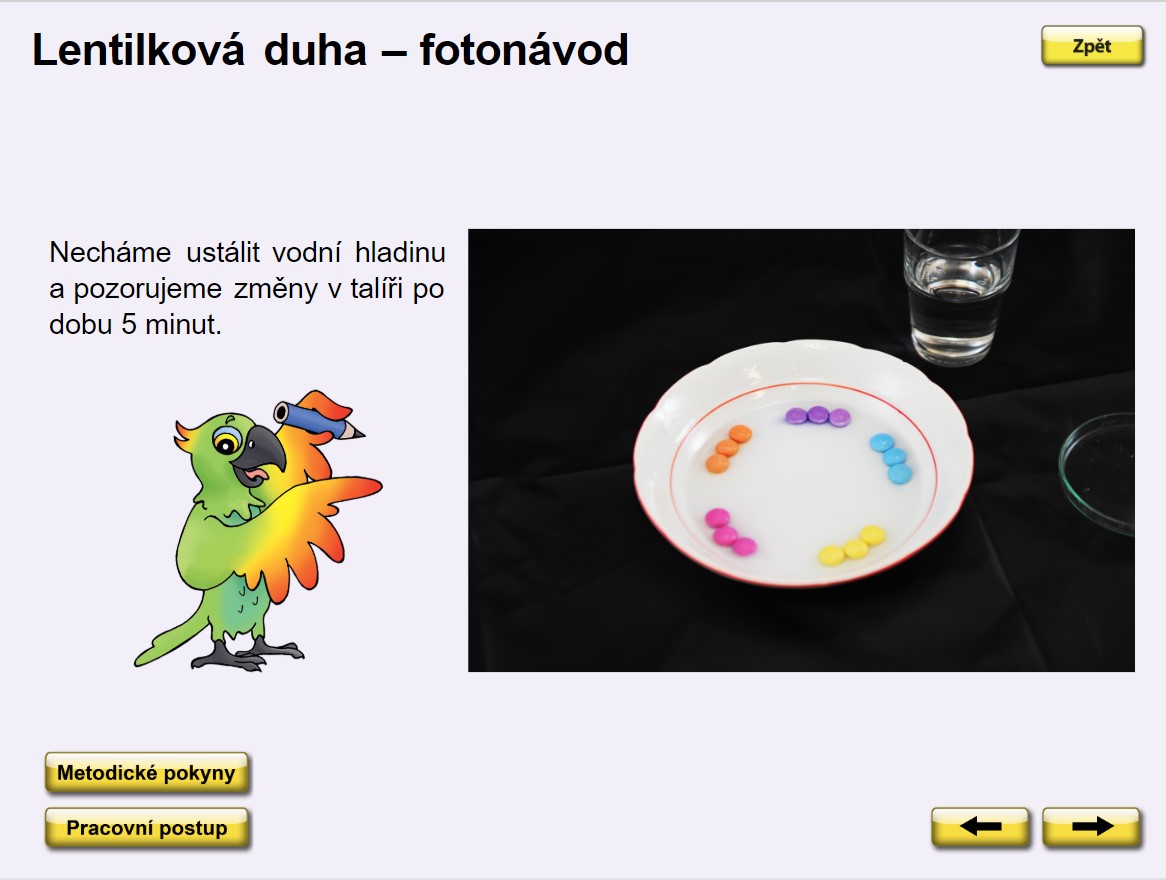 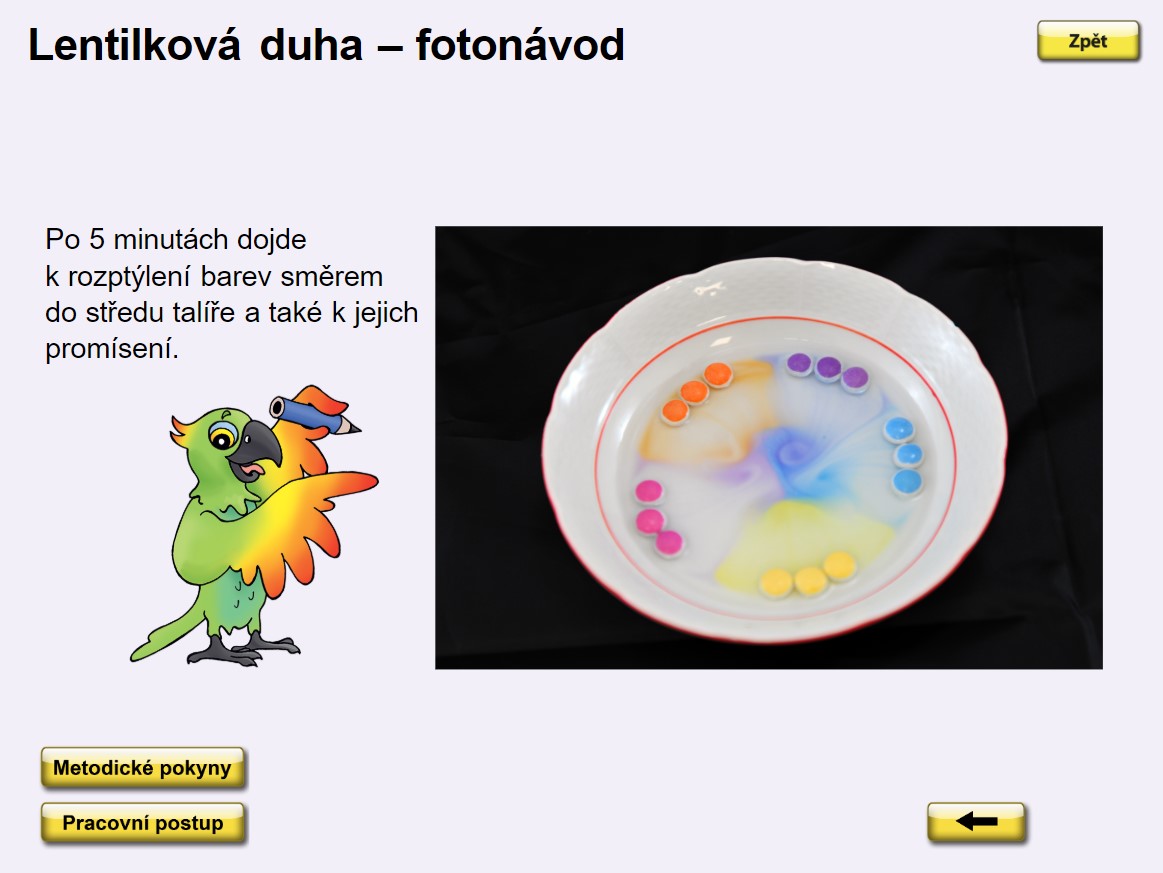 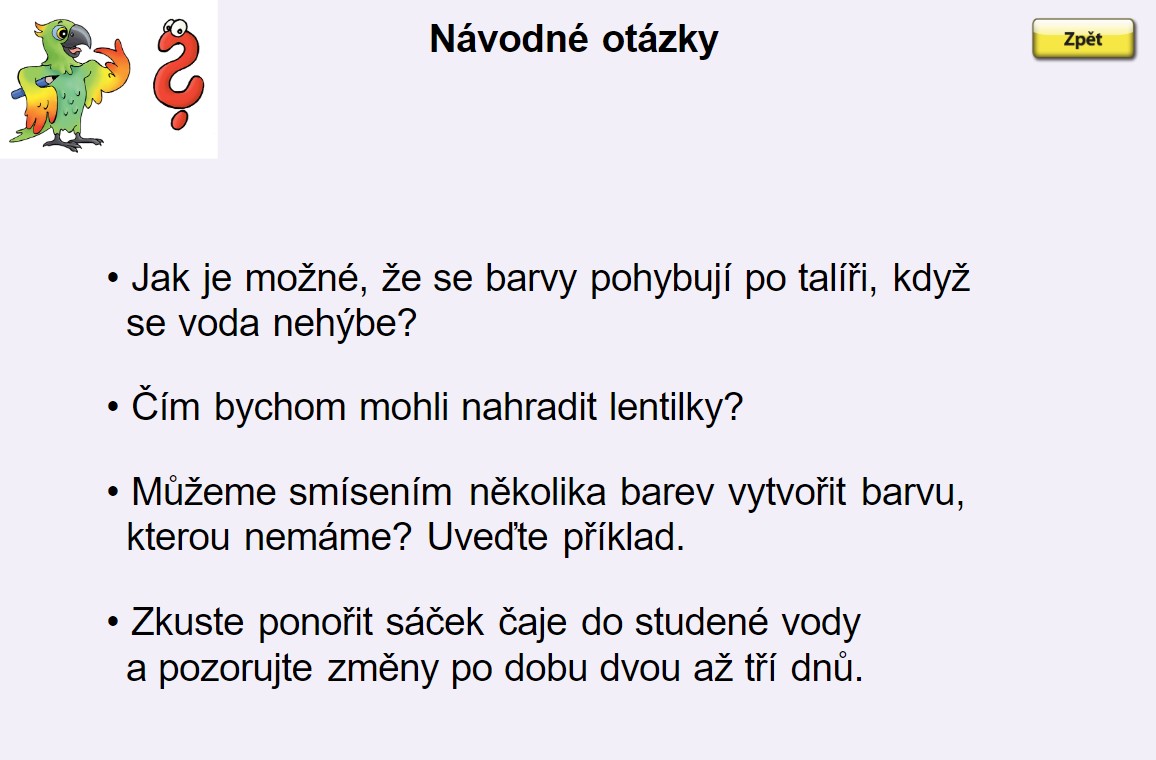 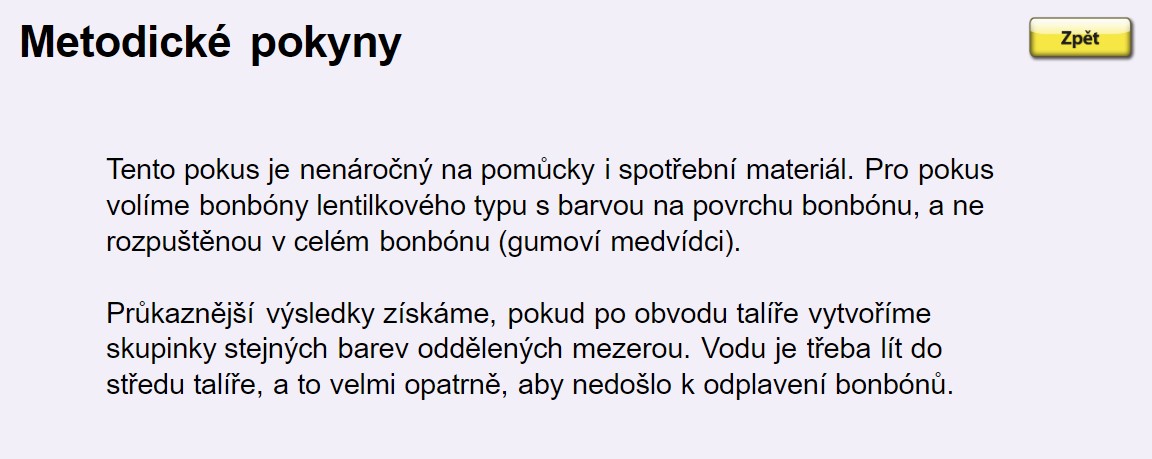 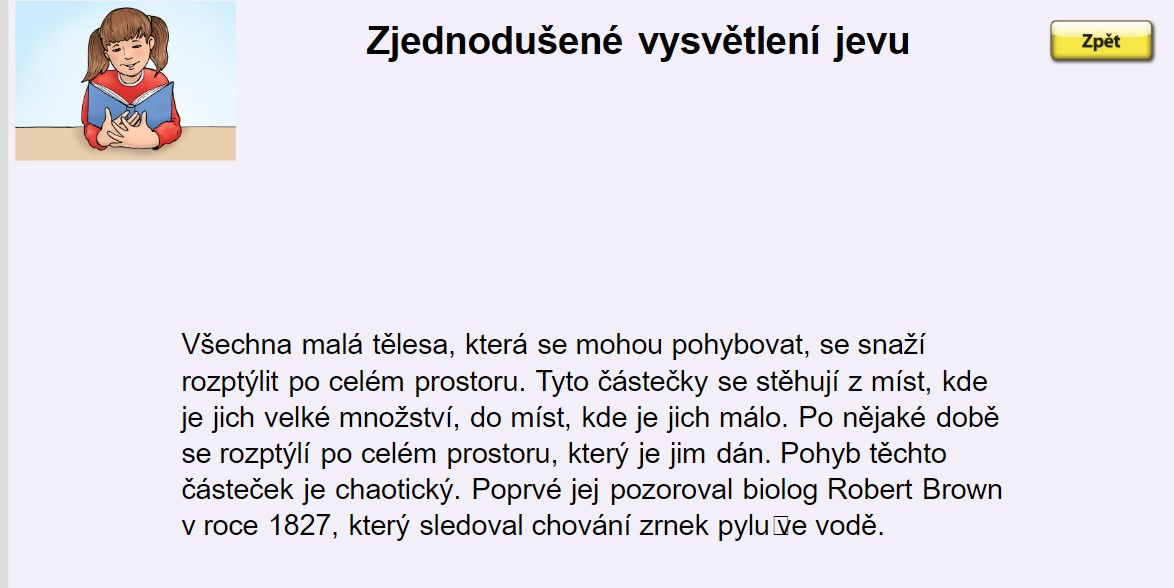 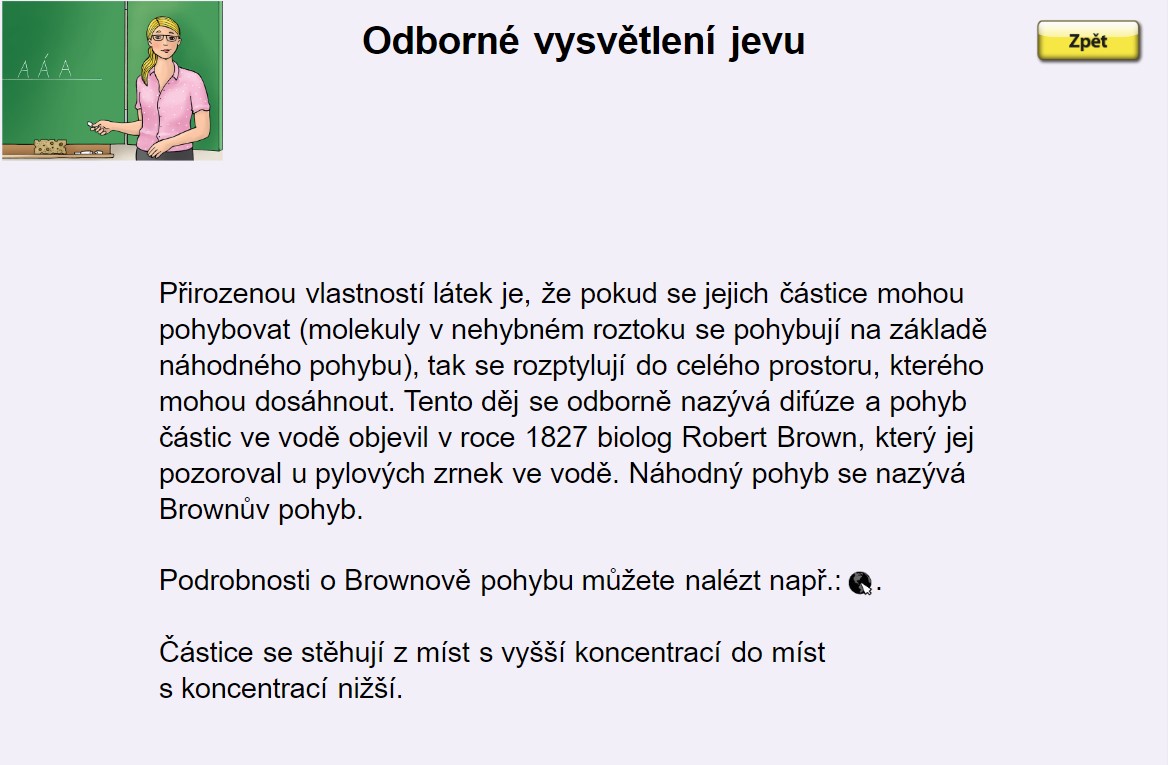